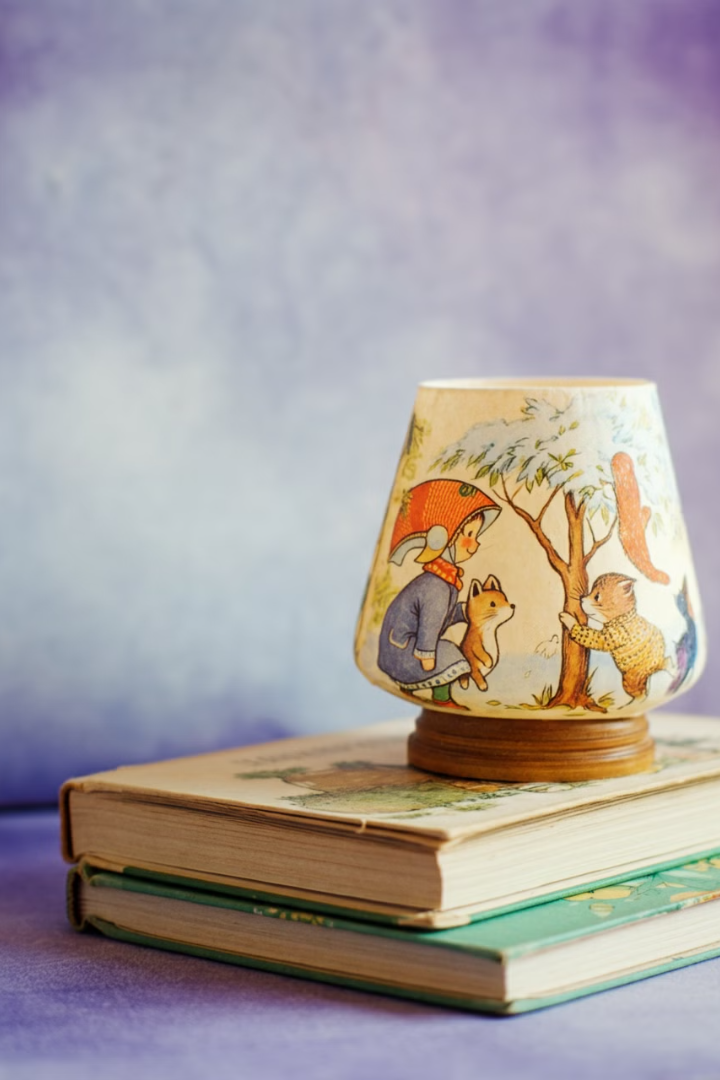 Русская детская литература начала XX века
В первые десятилетия XX века русская детская литература пережила значительные изменения. От элитарной литературы Серебряного века до массовой советской литературы, этот период характеризовался разнообразием стилей и подходов.
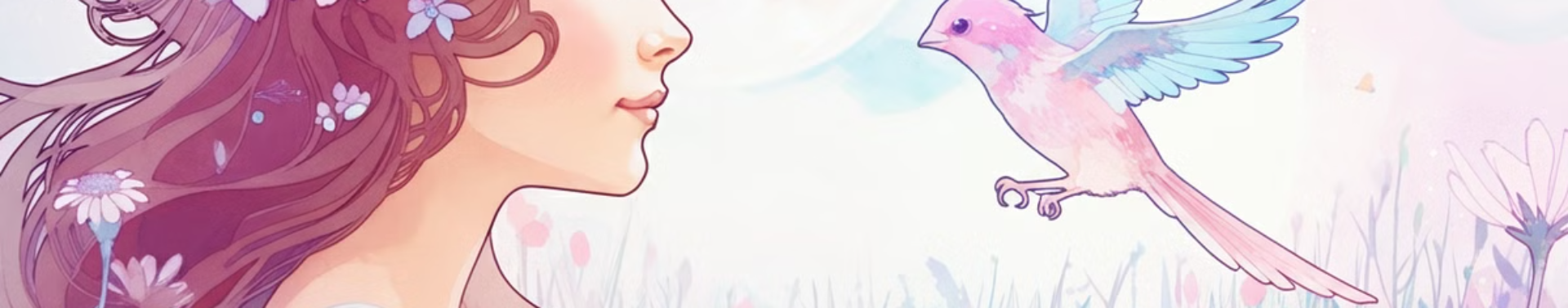 Серебряный век (1892-1917)
Элитарная литература
Проза
Иван Бунин
1
2
3
Куприн, Ремизов, Толстой писали сказки и рассказы, сочетая детскую культуру и народное творчество.
Публиковал стихи для детей и писал о теме детства.
Писатели-модернисты создавали произведения для детей: Бальмонт, Блок, Гумилёв, Есенин, Цветаева.
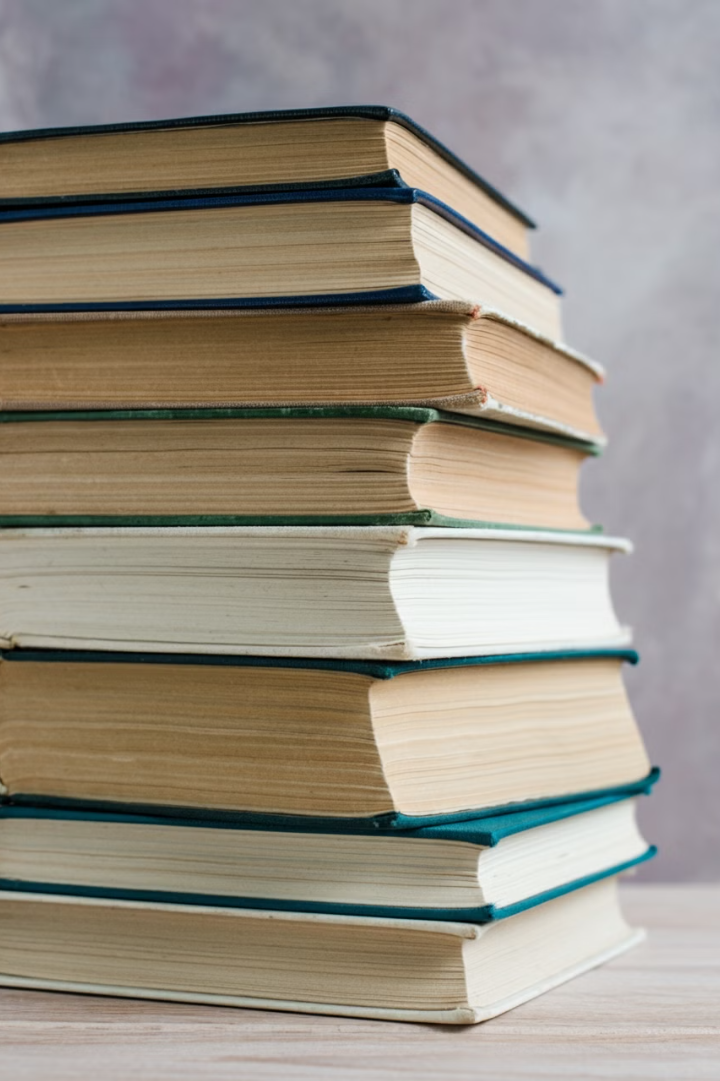 Массовая детская литература
Вторая половина 19 века
1
Начало бурного развития массовой детской литературы.
1880-е годы
2
Детская литература становится орудием политики под влиянием цензуры.
Начало 20 века
3
Появление Лидии Чарской, написавшей около 80 книг для детей.
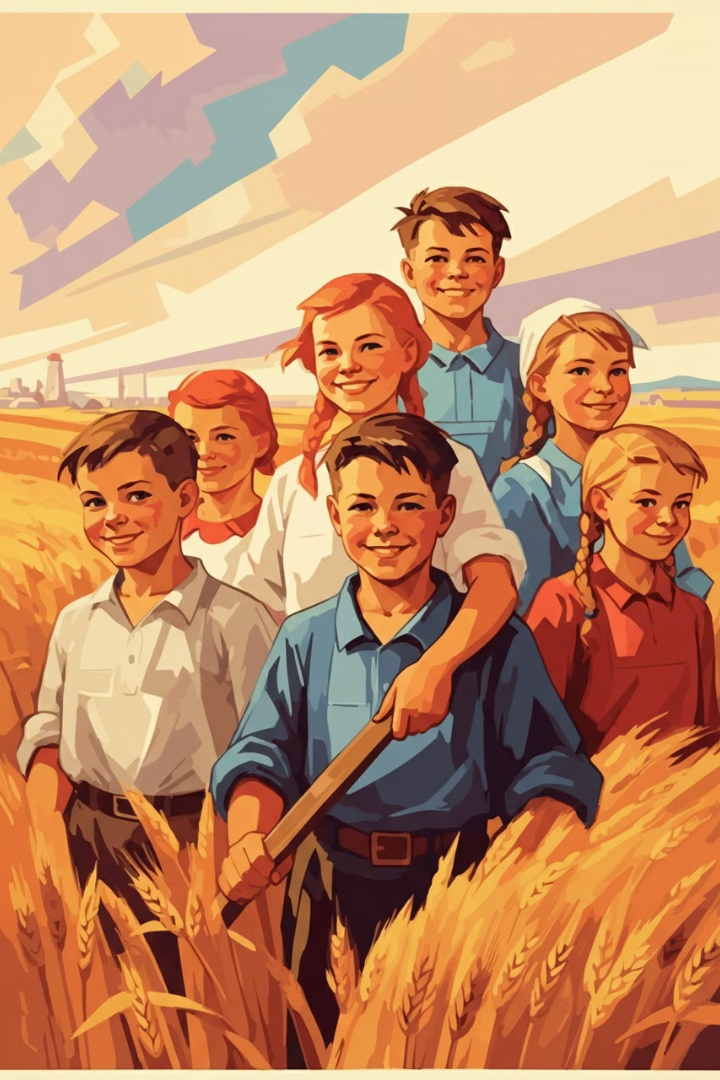 Детская литература в 20-30-е гг.
Государственный контроль
Литература попадает под контроль Наркомпроса и других органов.
Идеологическая направленность
Цель - устранить у детей чувства индивидуализма, личной собственности.
Тематика
Общественные темы вытесняют произведения интимно-семейного звучания.
ДЕТГИЗ
В 1933 основано Детское государственное издательство, получившее монополию на детскую книжность.
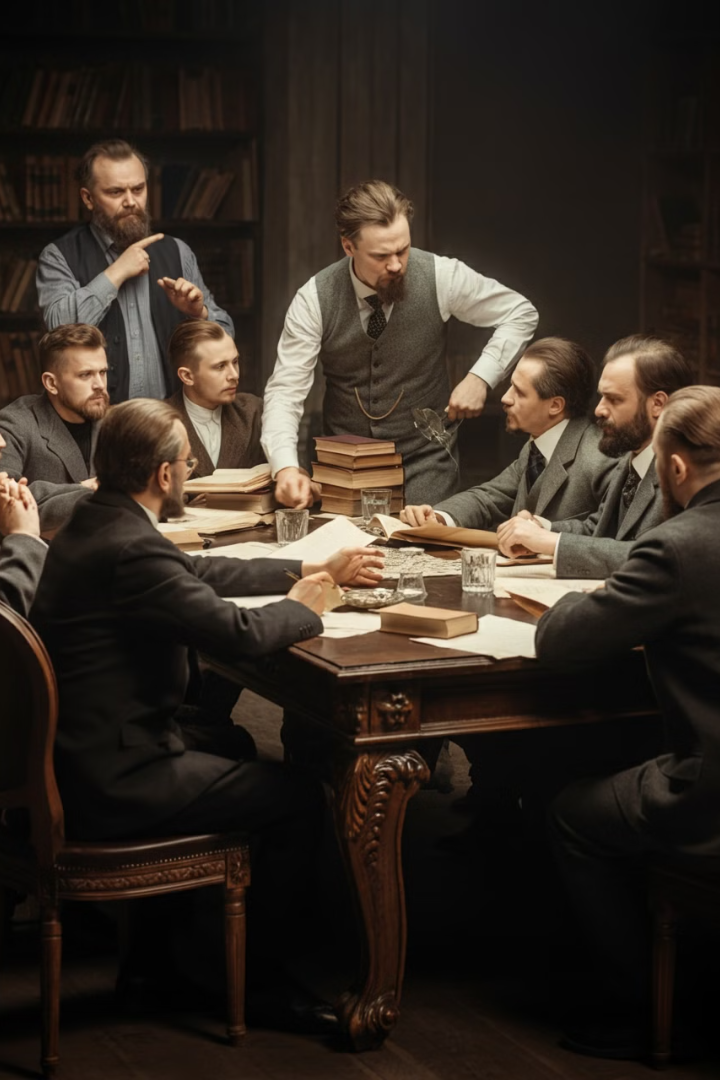 Дискуссии о детской литературе
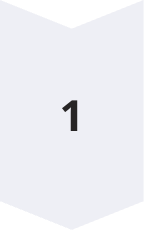 Отношение к классике
Споры о необходимости традиций русской классики в советской литературе.
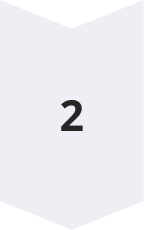 Дискуссия о сказке
Вопрос о роли сказки в воспитании детей.
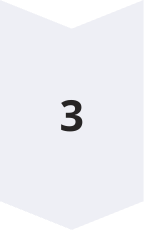 Содержание литературы
В 1929-31 гг. дискуссии сместились в сторону содержания детской литературы.
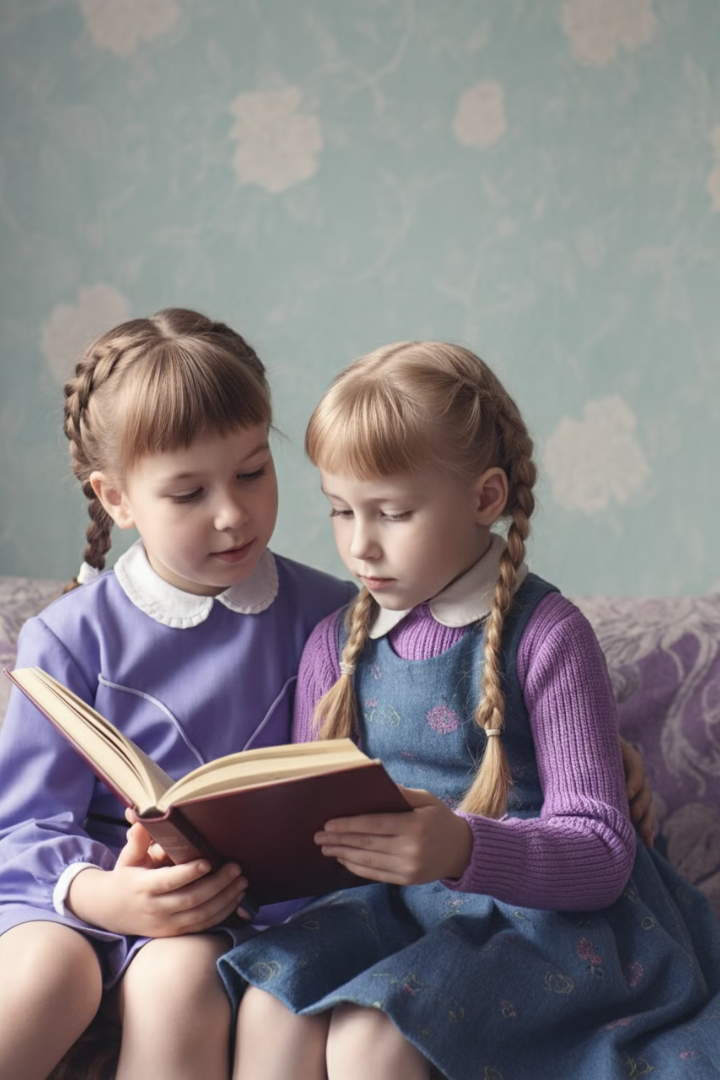 Корней Чуковский
1916
1
Первая стихотворная сказка "Крокодил".
1923-1926
2
Публикация "Мойдодыра", "Тараканища", "Мухи-Цокотухи", "Бармалея", "Телефона".
1933
3
Выход книги "От двух до пяти" с "Заповедями для детских поэтов".
1960-е
4
Работа над пересказом Библии для детей.
Владимир Маяковский
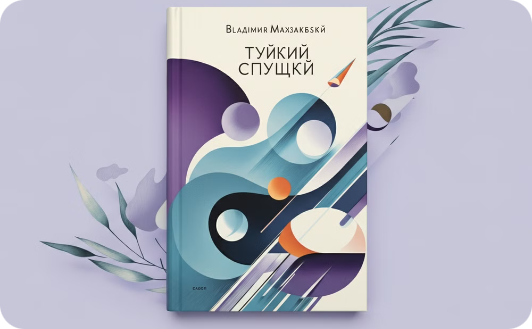 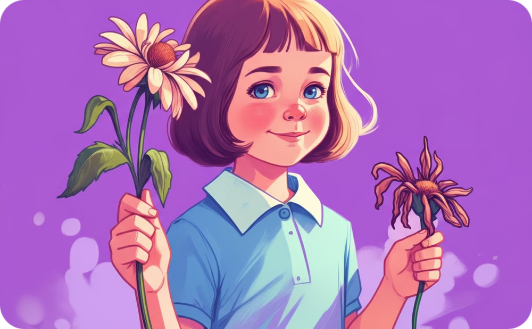 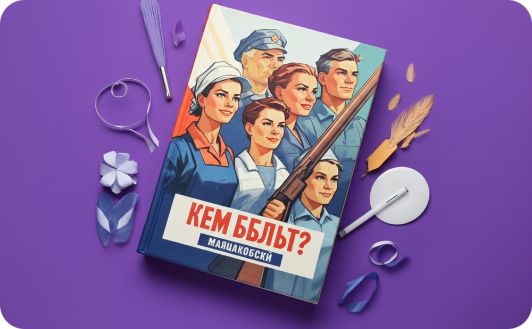 "Тучкины штучки" (1917-1918)
"Что такое хорошо и что такое плохо" (1925)
"Кем быть" (1928)
Популярное стихотворение о выборе профессии, сохраняющее актуальность до сих пор.
Первая попытка Маяковского писать для детей. Неожиданные метафоры и неологизмы.
Самая удачная книжка Маяковского для детей. Стихотворные миниатюры о морали.
Самуил Маршак
Драматургия
Поэзия
Переводы
"Терем-Теремок" (1940), "Кошкин дом", "Двенадцать месяцев" (1943). Сочетание стихов и прозы, живые характеры.
"Сказка о глупом мышонке", "Багаж", "Вот какой рассеянный", цикл "Детки в клетке".
Английская поэзия, народные песенки. Представил русскому читателю Джанни Родари.
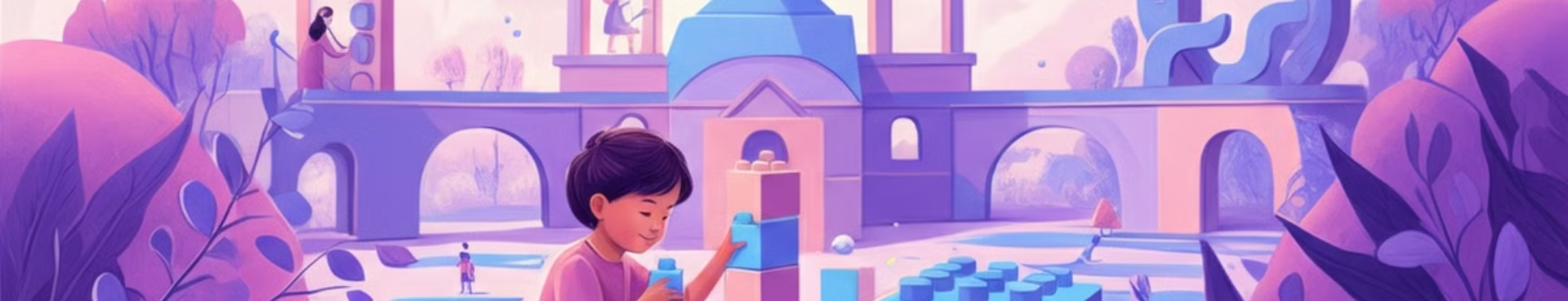 Поэты группы ОБЭРИУ
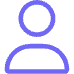 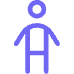 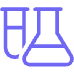 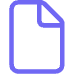 Авангард
Детское видение
Научный подход
Цензура
ОБЭРИУ - знак бессмыслицы и нелепицы. Манифест 1928 года.
Исходили из "детского видения мира" в своем творчестве.
Обращались к математике, физике, логике и естественным наукам.
С середины 30-х прекращаются публикации обэриутов. Многие были арестованы.